The World Day of Remembrance for Road Traffic Victims (WDR) 15th November 2015Abha, Kingdom of Saudi Arabia(WDR) اليوم العالمي لإحياء ذكرى ضحايا حوادث الطرق2015 أبها، المملكة العربية السعودية نوفمبر 15
Mortality and Morbidity due to Road Traffic Accidents in Saudi Arabiaالوفيات والمراضة الناجمة عن حوادث الطرق المرورية في المملكة العربية السعودية
19 Die Every Day
19 شخص يموتون كل يوم


Four Injured Every one Hour
4 جرحى كل ساعه واحدة
Traffic Accidents حوادث المرور
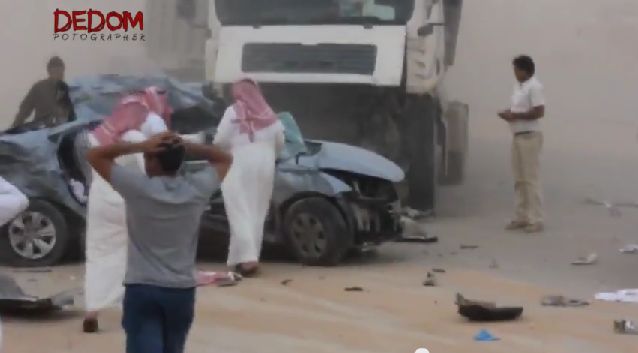 Road traffic accidents 
     is the fifth leading cause of death
     in Saudi Arabia. 
حوادث المرور على الطرق      هي السبب الخامس للوفايات      في السعودية.
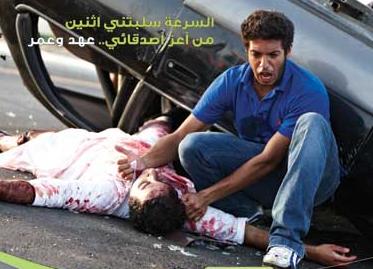 Traffic Accidents حوادث المرور
Saudi Arabia has recorded in two Decades 
4million traffic accidents
86,000 deaths 
611,000 injuries
وقد سجلت المملكة العربية السعودية في عقدين4 ملايين الحوادث المرورية86،000 حالة وفاة611،000 إصابات
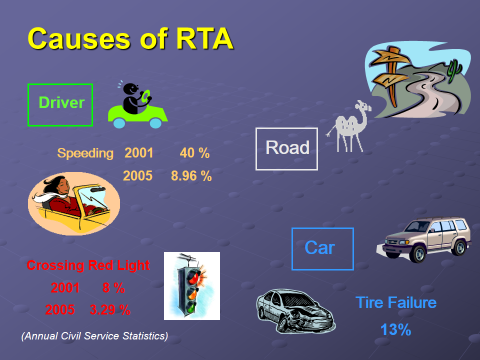 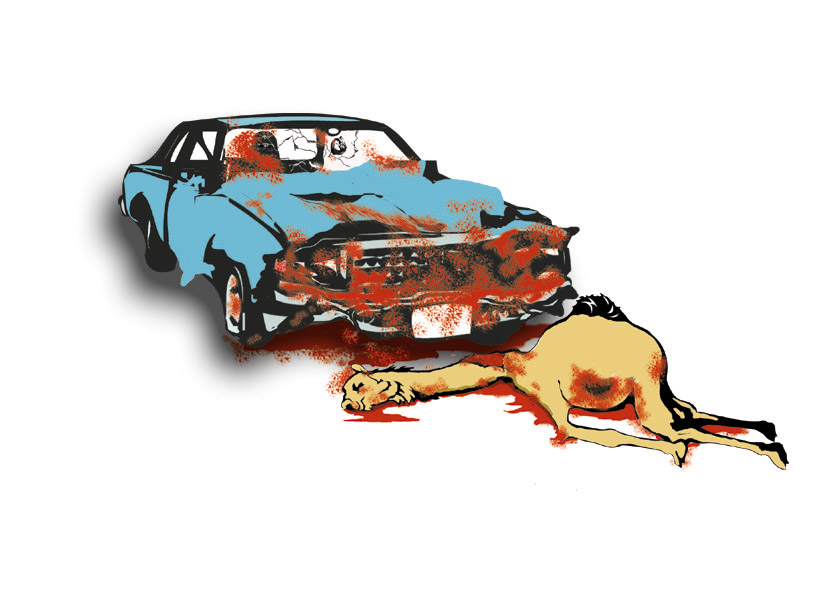 Types of Accidents أنواع الحوادث
(Annual Police Statistics Office)
Interesting Facts about Road Traffic Accidentsحقائق مثيرة للاهتمام حول حوادث المرور
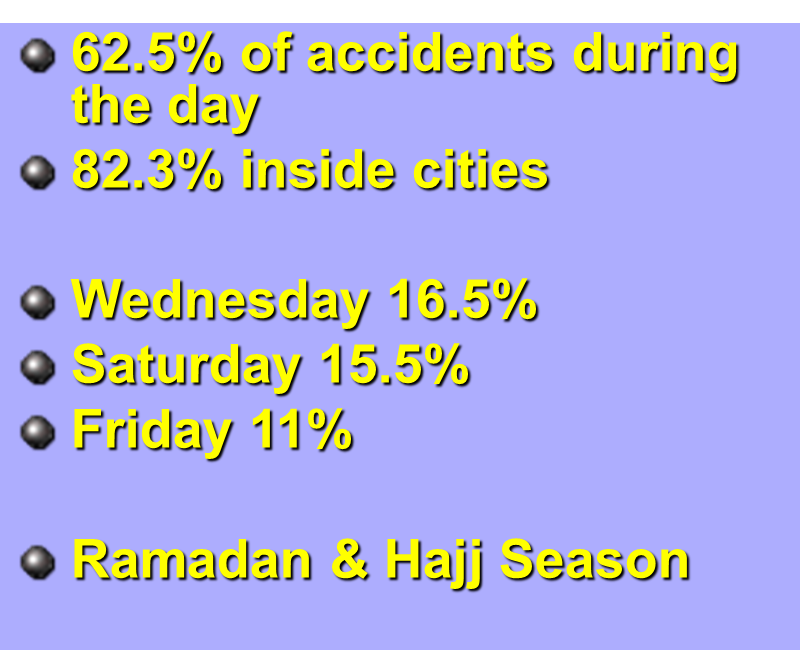 حوادث اثناء اليوم
داخل المدن
الوقت والمكان
الاربعاء
السبت
ايام الاسبوع
الجمعه
رمضان والحج
الشهر
Prevention of Road Traffic Accidentsالوقاية من حوادث المرور
Do not use cell phone while driving

To avoid death, use seat belt!

Follow traffic rules, save your future

Alert today – Alive tomorrow.


لا تستخدم الهاتف الخلوي أثناء القيادةلتجنب الموت، استخدام حزام الأمان!اتباع قواعد المرور، وأحفظ مستقبلكتأهب اليوم – لكي تبقى على قيد الحياة غدا.
Prevention of Road Traffic Accidents
Leave sooner, drive slower, live longer.

 Slow down! Your family will be waiting for you.

Safe Driving, Saves Lives.

Look every way every day!

غادرعاجلا من مكانك،لكي تقود ببطء، وتعيش لفترة أطول.  تمهــــــل! فعائلتك في انتظارك.قد بأمان، وأحفظ حياة الاخرين.انظر في كل الطرق كل يوم
Prevention of Road Traffic Accidents
Speed thrills but kills!

Be Bright at Night Stay in Sight

Don’t Distract the Driver
  السرعة مثيره ولكنها تقتل!كن منتبه في اليل وابقاء مبصرالا تشتت انتباه السائق
Prevention of Road Traffic Accidents
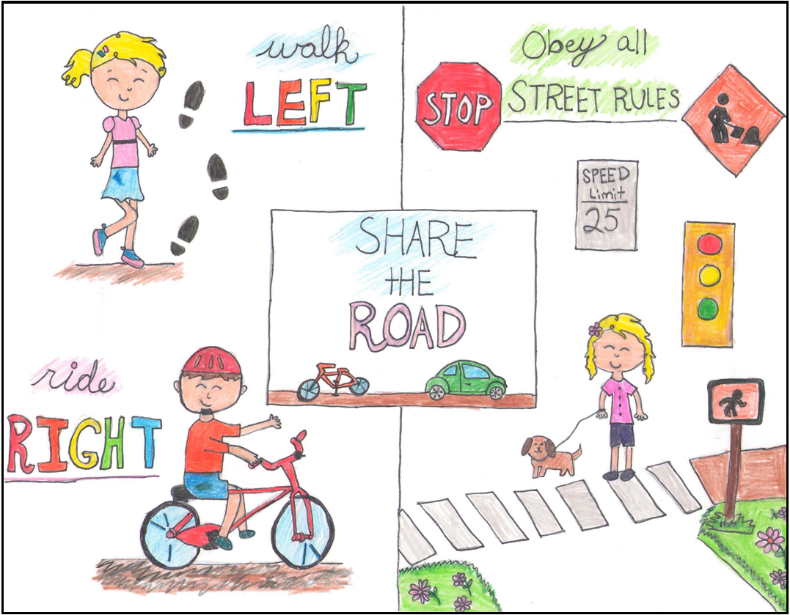